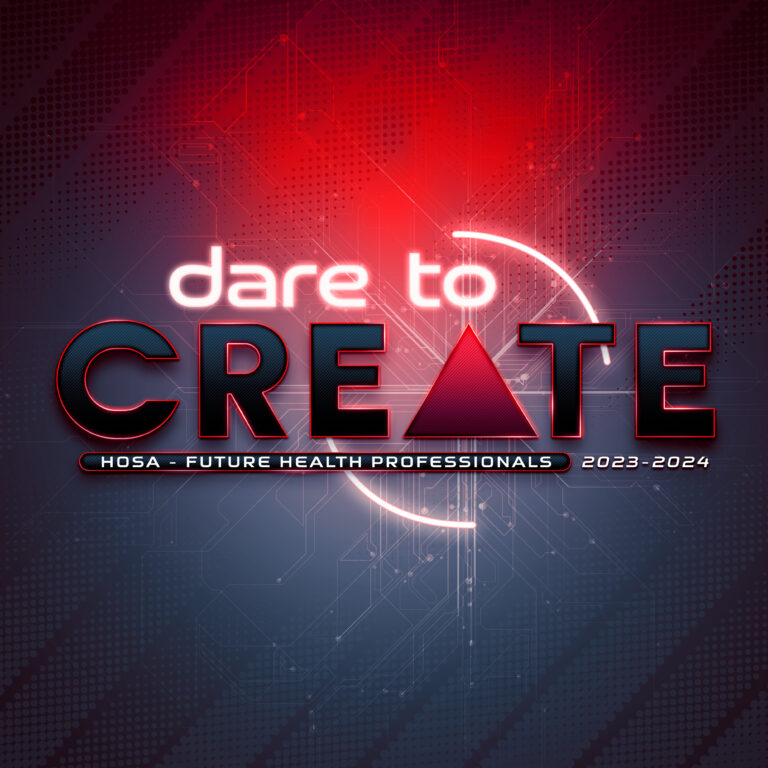 TEXAS HOSA UPDATE
Janet Villarreal
July 2024
TEST PLAN CHANGES
Dental Terminology 
Pharmacology 
Dental Science 
Home Health Aide
Foundations of HOSA Bowl
Nursing Assisting 
Vet Science
CPR/First Aid
CERT Skills
ATC Tests
Medical Math
Health Science Events
CULTURAL DIVERSITIES AND DISPARITIES
Name change to: “World Health and Disparities” 
 Reflects the international organization better
Competitors will gain knowledge on world health disparities and how to overcome them
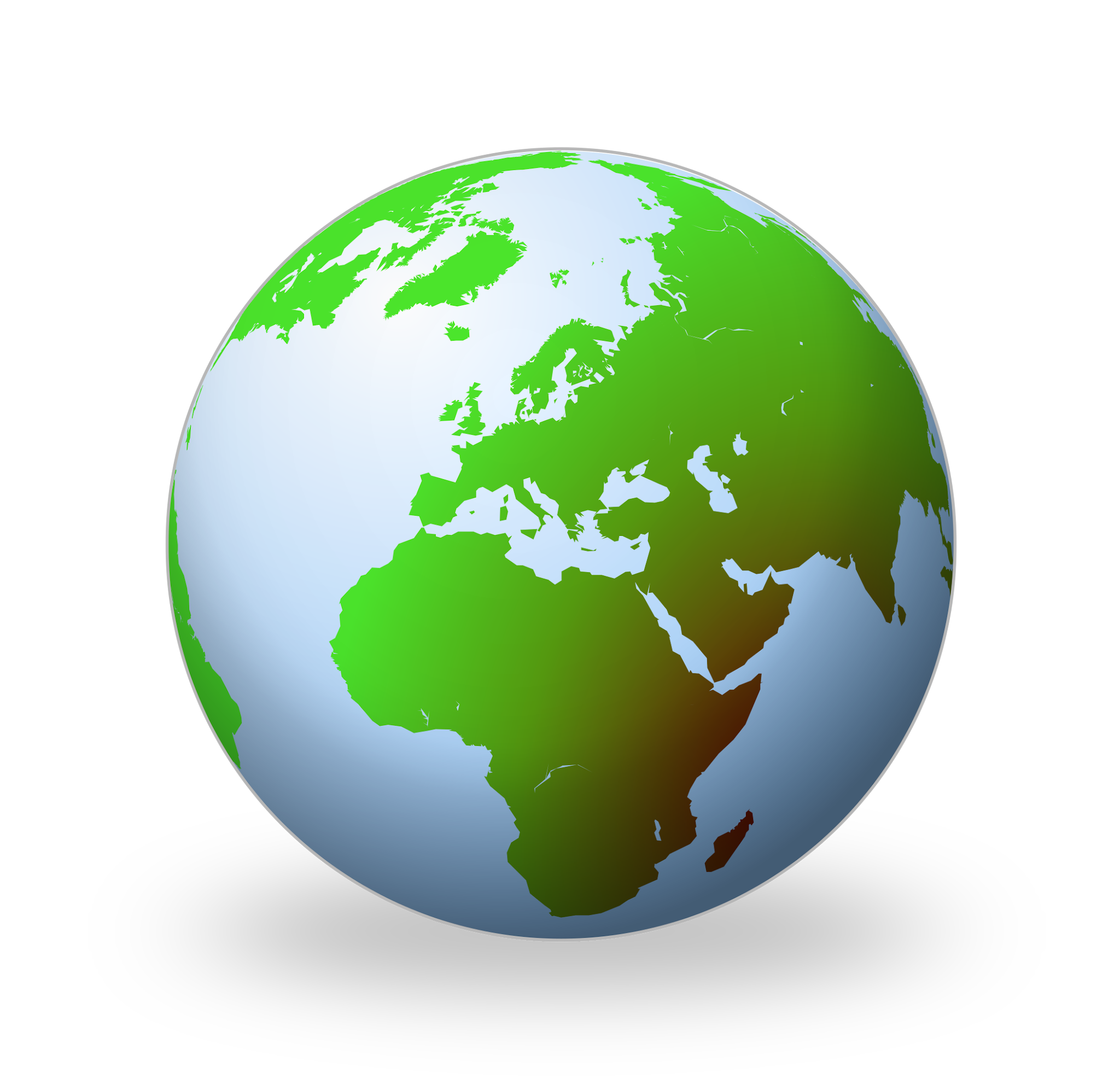 Recognition Events
AMERICAN RED CROSS VOLUNTEER RECOGNITION EVENT
Change in the logistics of tracking
 Using internal HATS for consistency purposes
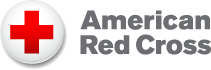 Emotional Well-Being Challenge
Teams must register for ILC to be recognized
 Different from recognition events like Barbara James Service Award (no ILC registration required, HATS required)
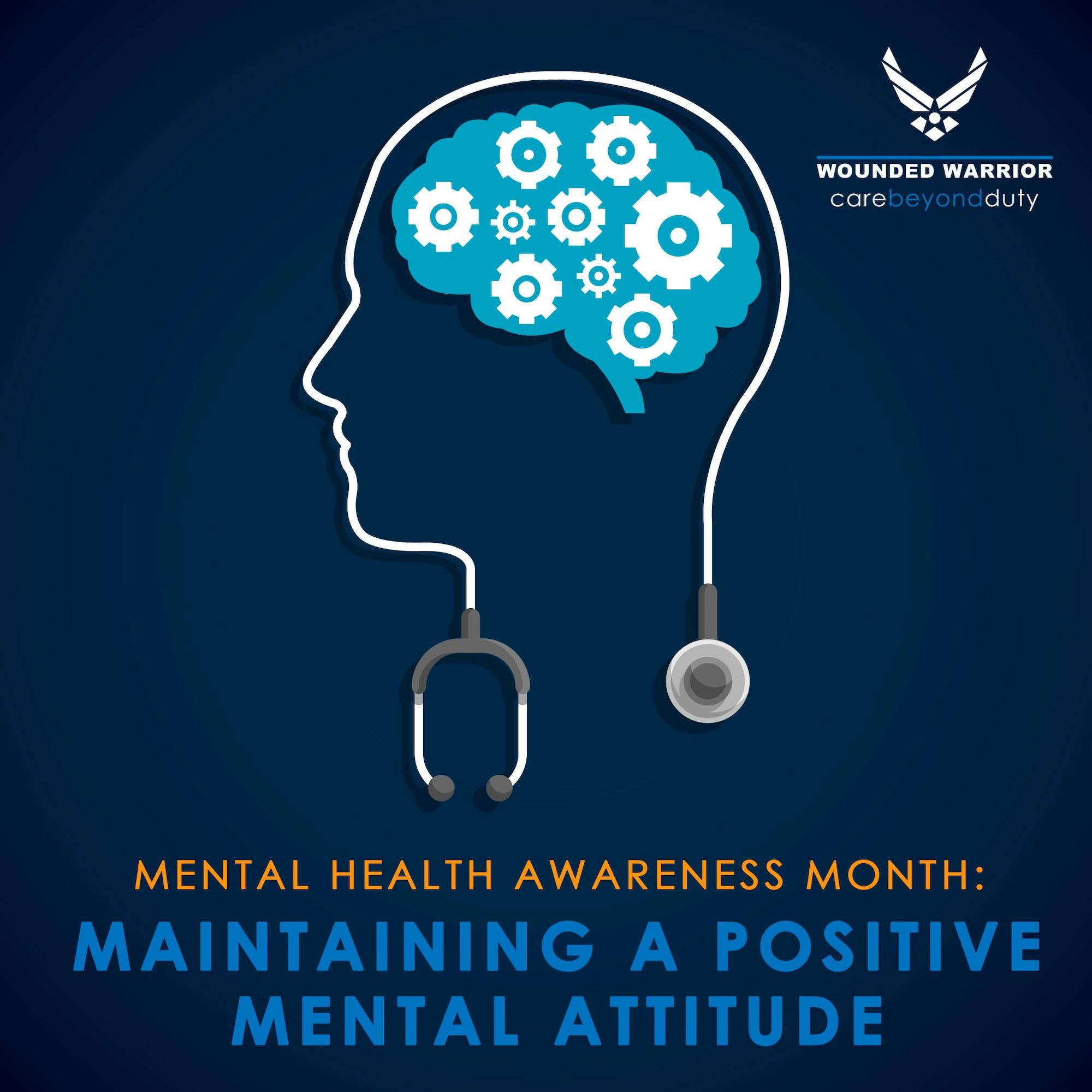 Health Professions Events
Dental Science
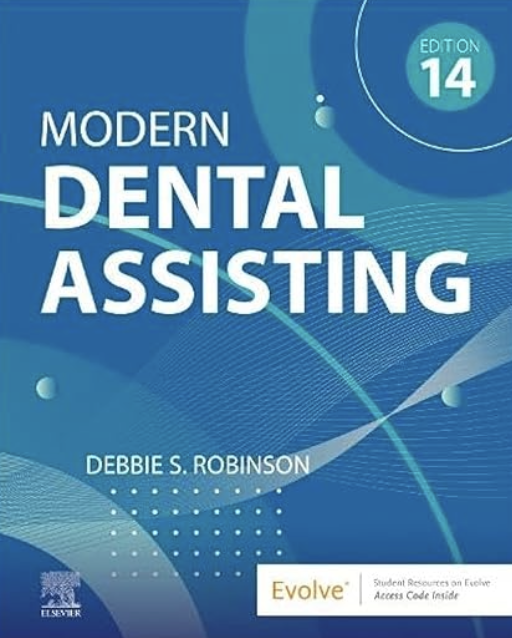 RETIRE  the current text, Dental Assisting:  A Comprehensive Approach
ADD Modern Dental Assisting 14th edition by Debbie S. Robinson
add DHO: Health Science by Simmers for skills only
Updates to skills and test plan to align to new books
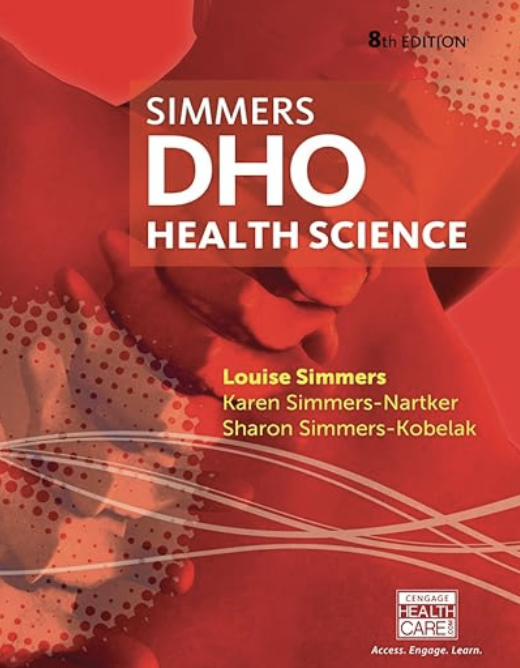 Phlebotomy
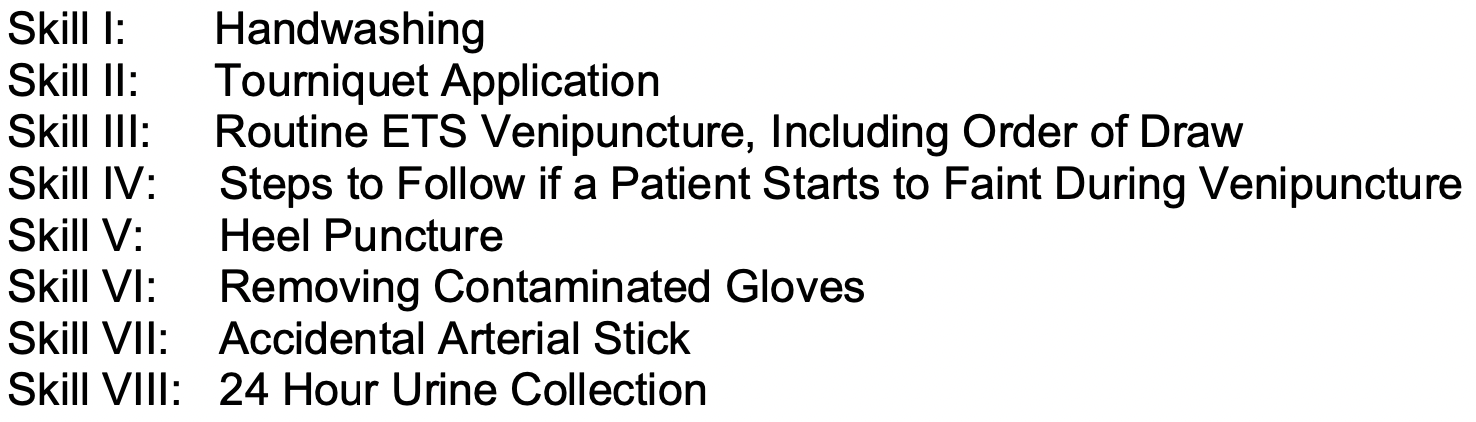 Adding Skill IIIB - Venipuncture Using a Butterfly and Evacuated Tube Adaptor
Emergency Preparedness
CERT Skills
Triage is back!
Added 2 resources to align this new added skill
using SALT: https://www.ndlsf.org/salt 
and FAST (First Aid for Severe Trauma) through the American Red Cross
https://www.redcross.org/take-a-class/first-aid/first-aid-training/first-aid-classes/fast-training
EMT
Skills for administering Naloxone have been updated to reflect EMT practice.
NAEMT support
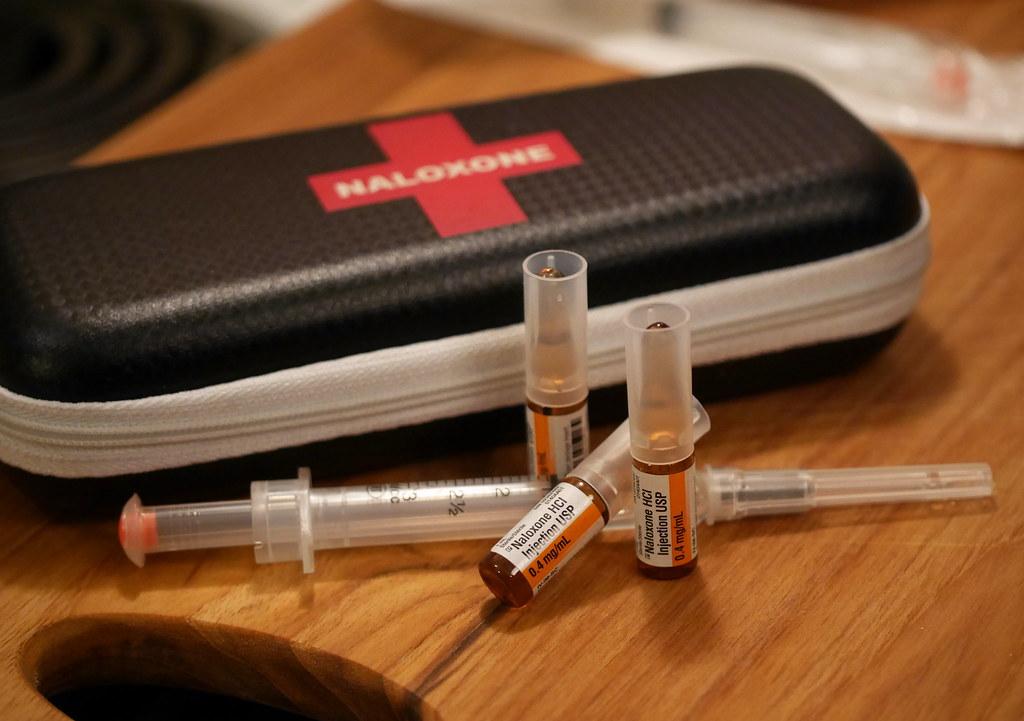 Public Health
Round 1 has moved from an in-person presentation to a video submission (pre-judged for ILC) 
Still “trailer” style approach
Convince judges to see full round 2 presentation
Display Time is now required for ILC
Bring electronic devices and showcase videos to conference attendees
Leadership Events
Healthy Living
Supported by a new event sponsor
All new resources
Provided to you online in a “course” style format for easy access and navigate as you prepare for the test
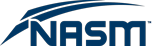 Teamwork Events
Health Career Display, Exploring Medical Innovation,  Medical Innovation
Digital round 1 submission instead of in-person round 1
Outline of key content  / “the plan” for the display board and exhibit
Narrative explaining creative plan
PPT slide type of format for submission
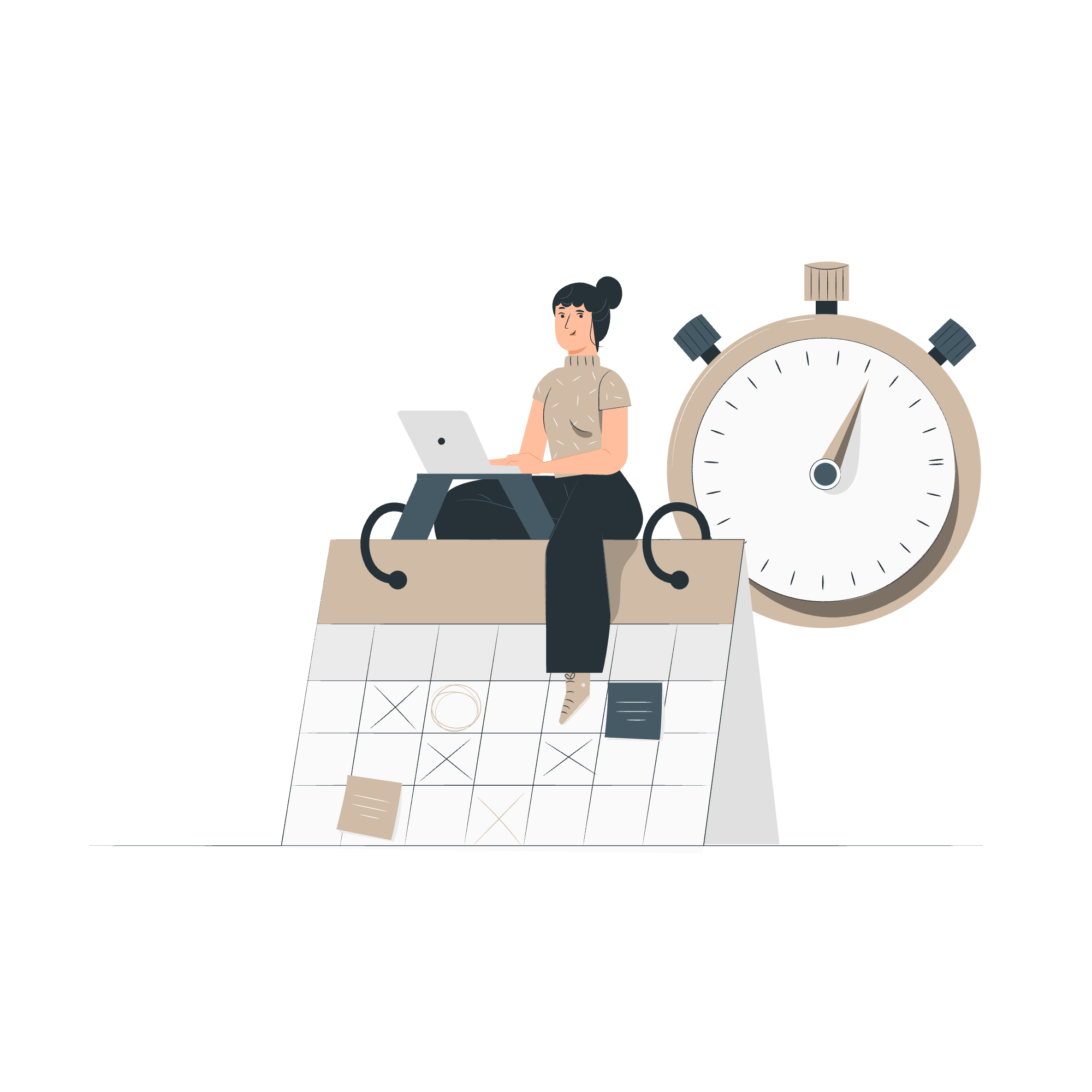 NEW Events
NEW EVENTS!
Patient Care Technician
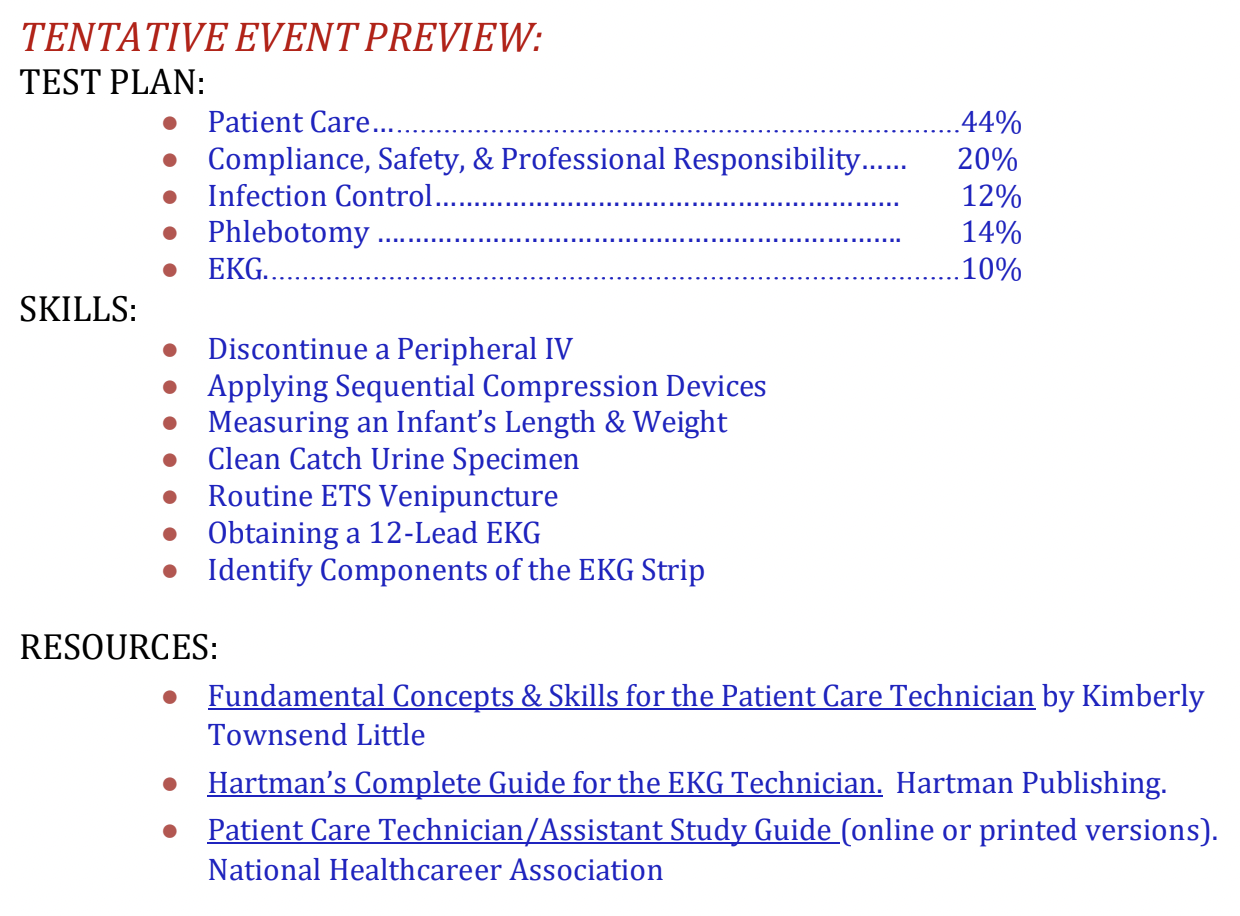 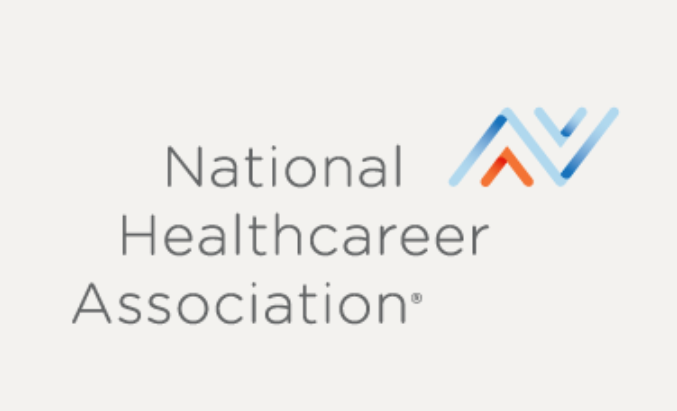 NEW EVENTS!
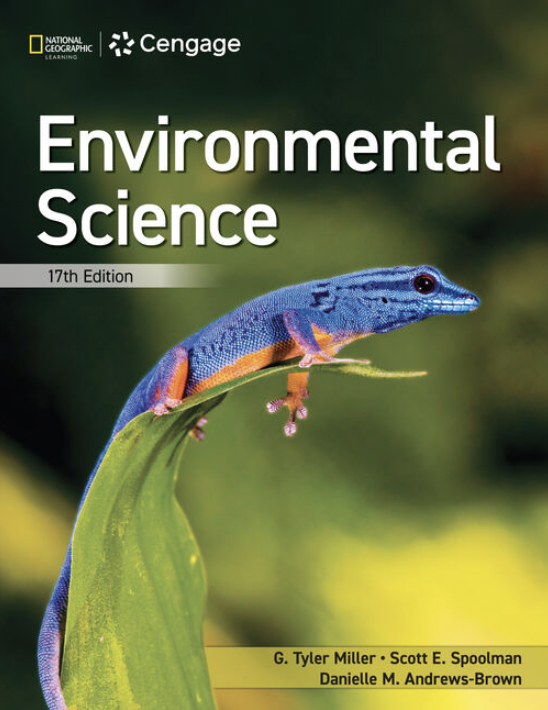 Environmental 
Health 
(ATC Test)
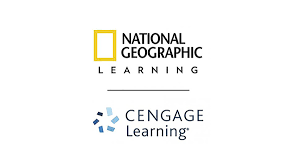 NEW EVENTS!
Occupational Therapy
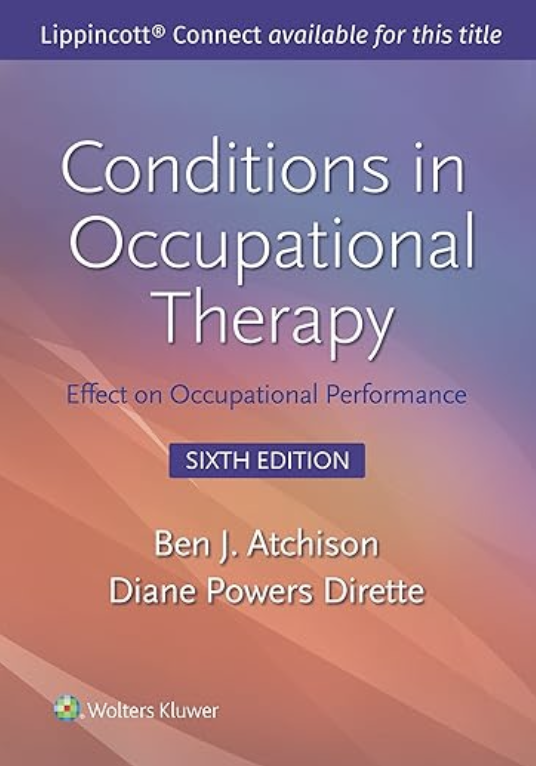 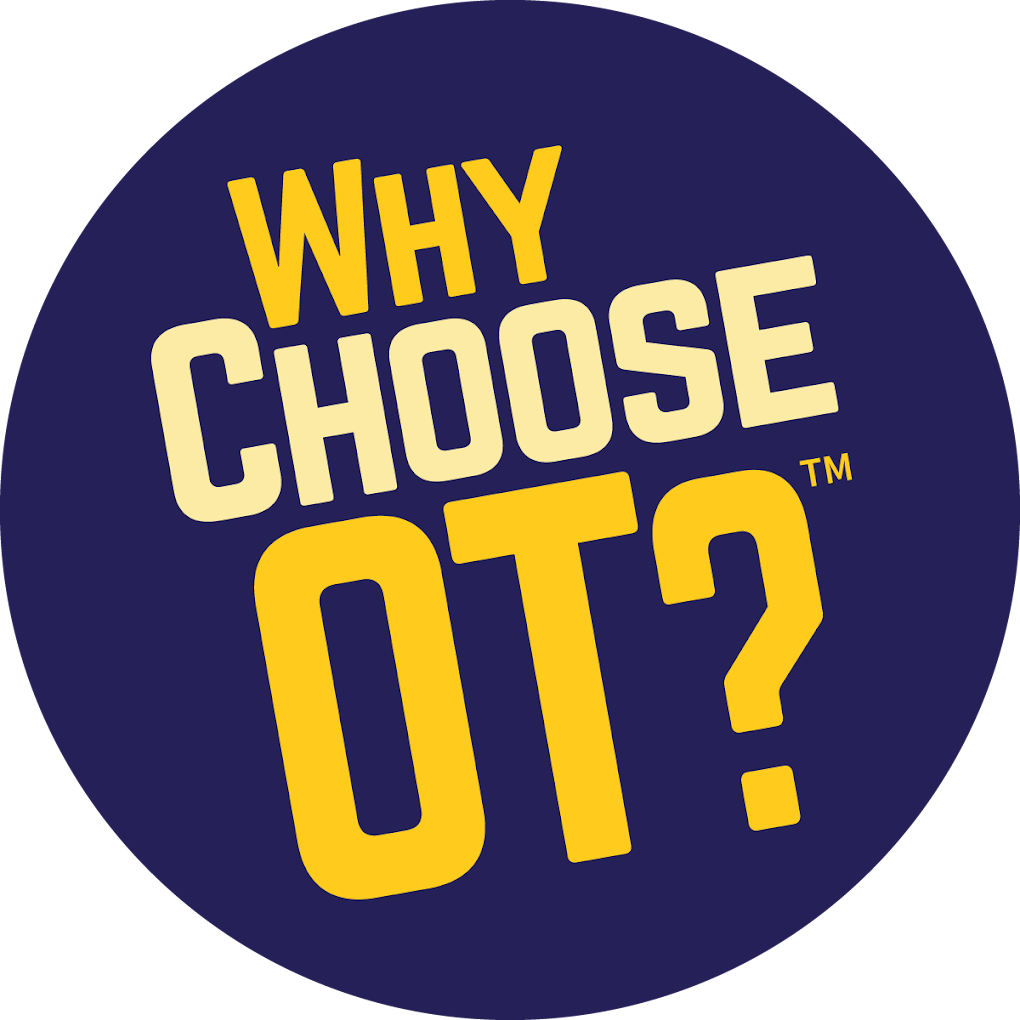 Resources:
Introduction to Occupational Therapy by O’Brien & Conners
Conditions in Occupational Therapy by Atchison & Dirette. 
	
Test plan: 
Profession of OT 								10%
Occupational Therapy Models of Practice 				10%
Activity Analysis and Occupation-based Activities 		10%
Occupational Therapy for Physical Conditions 			20%
Occupational Therapy for Wellness and Mental Health 	20%
Ethical and Safety Considerations					10%
Occupational Therapy Across the Lifespan 			20%
Children
Adults
Older Adults
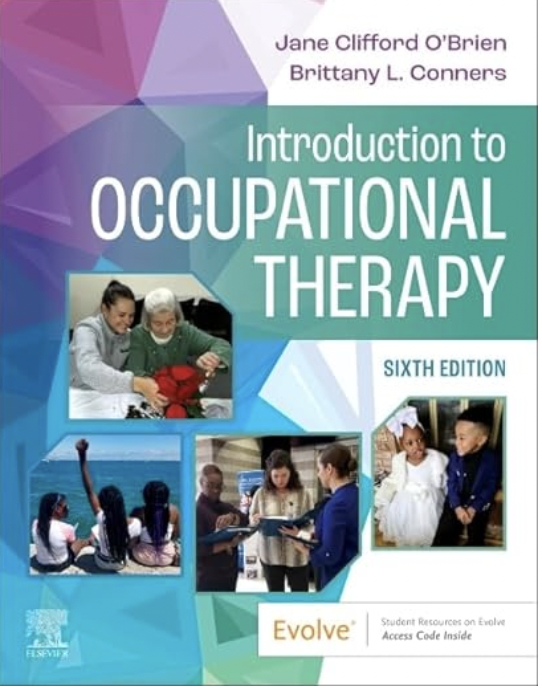 NEW EVENTS!
Health Literacy Ambassador
New Recognition Event
Sponsored by the National Library of Medicine
Highlights importance of finding quality health information online
“Health misinformation is a serious threat                                  to public health. It can cause confusion, sow             mistrust, harm people’s health, and                            undermine public health efforts.”
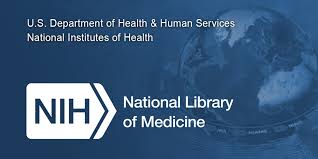 Annual Books and Topics
Medical Reading Books
Middle School
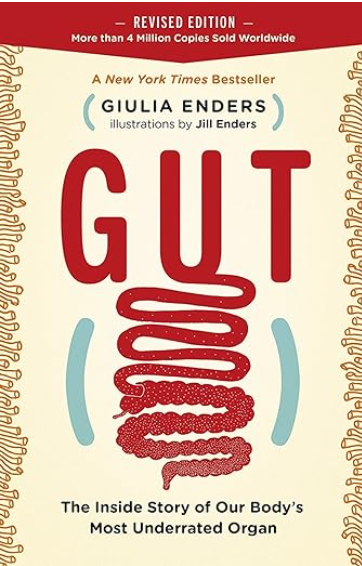 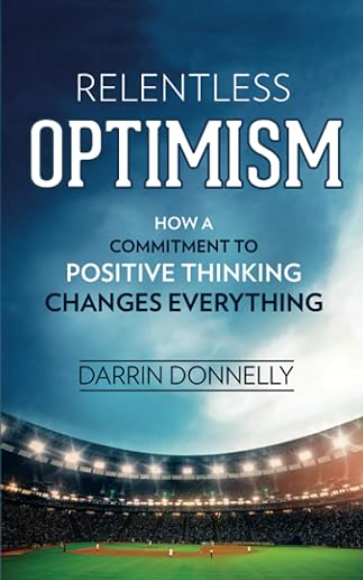 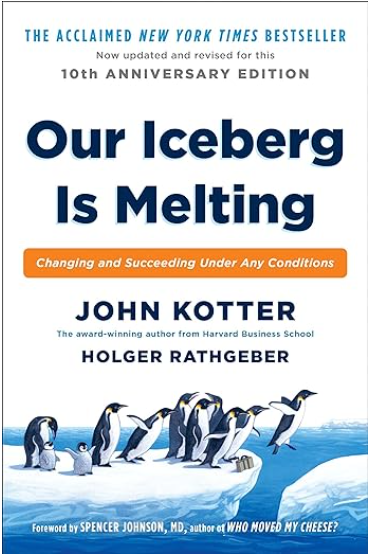 Medical Reading Books
Postsecondary/Collegiate and Secondary Divisions
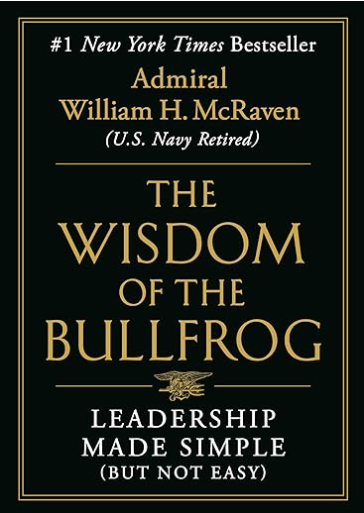 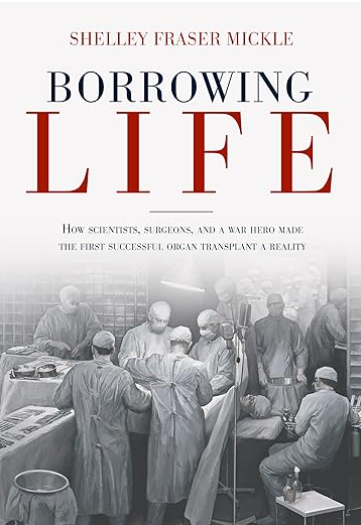 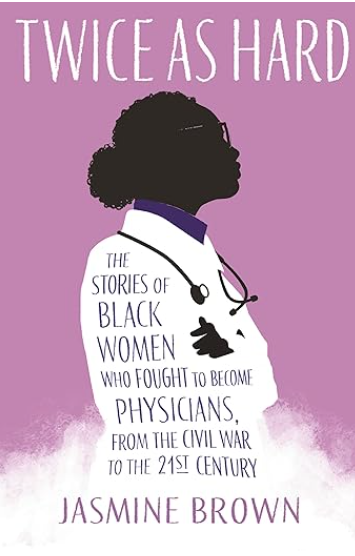 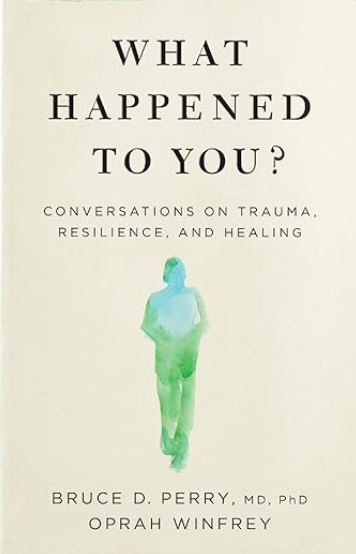 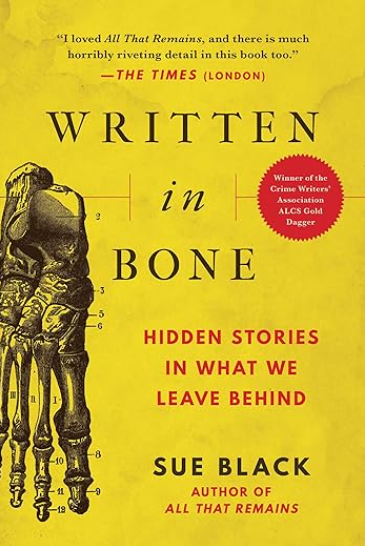 ANNUAL TOPIC!
Biomedical Debate:
The government should regulate social media use for people under age 18.
ANNUAL TOPIC!
Researched Persuasive Writing and Speaking:
Should GLP-1 agonists have open access for anyone who wishes to use it?
ANNUAL TOPIC!
Public Health:
Our Epidemic of Loneliness and Isolation:
Social Disconnection - A Public Health Concern
ANNUAL TOPIC!
Public Service Announcement:
Brain Health - Now is the Time to Start
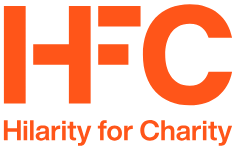 Texas HOSA Updates
ILC RESULTS
SECONDARY
POST SECONDARY
65 TOP TEN WINNERS
52 TOP TEN WINNERS
MIDDLE SCHOOL
25 TOP WINNERS
Executive Council Member
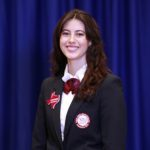 Jillian Anderson
Postsecondary/Collegiate Vice President
Texas A & M University
Calendar of Events
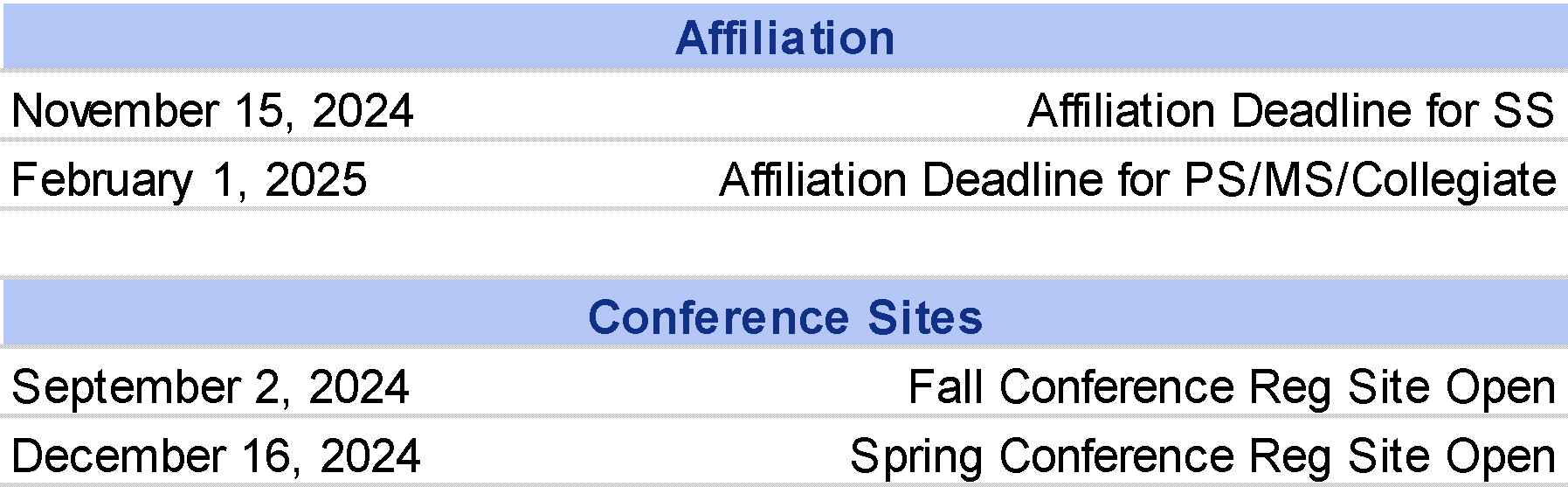 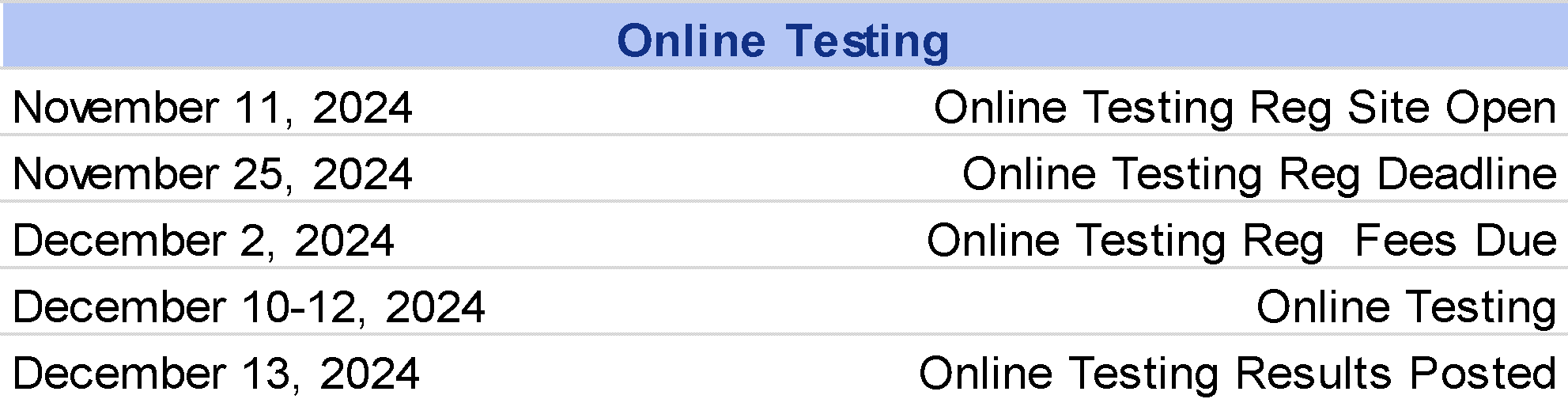 Area 1
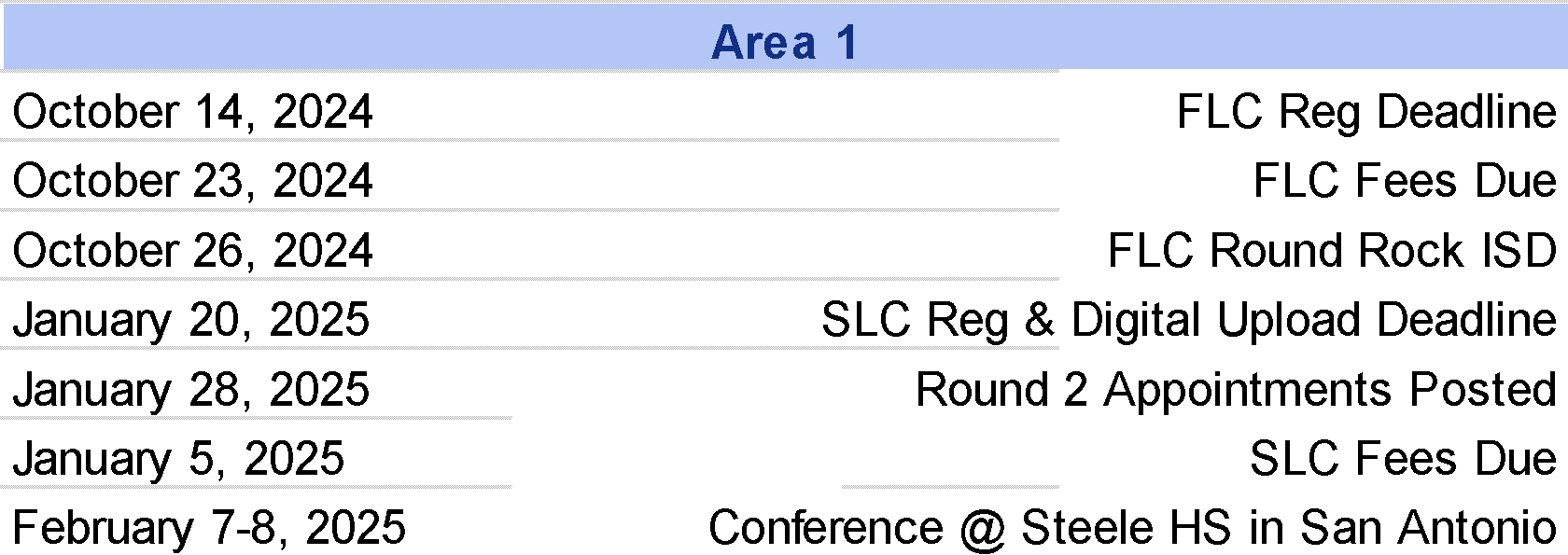 Area 2
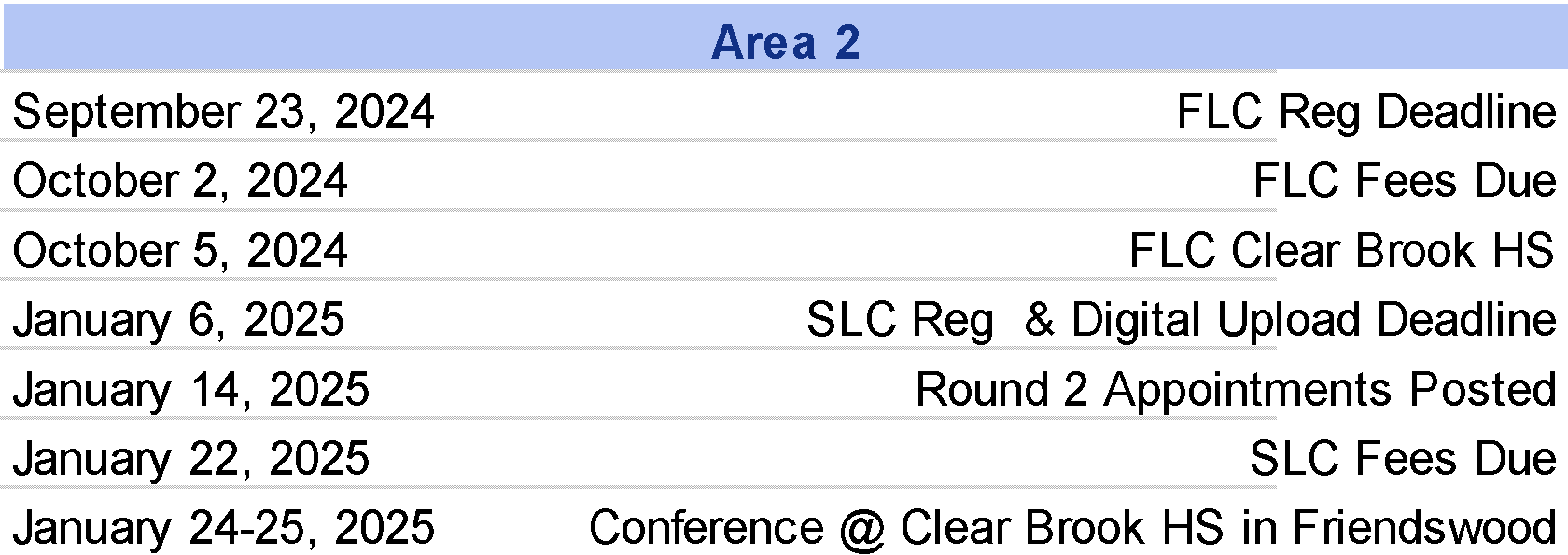 Area 3
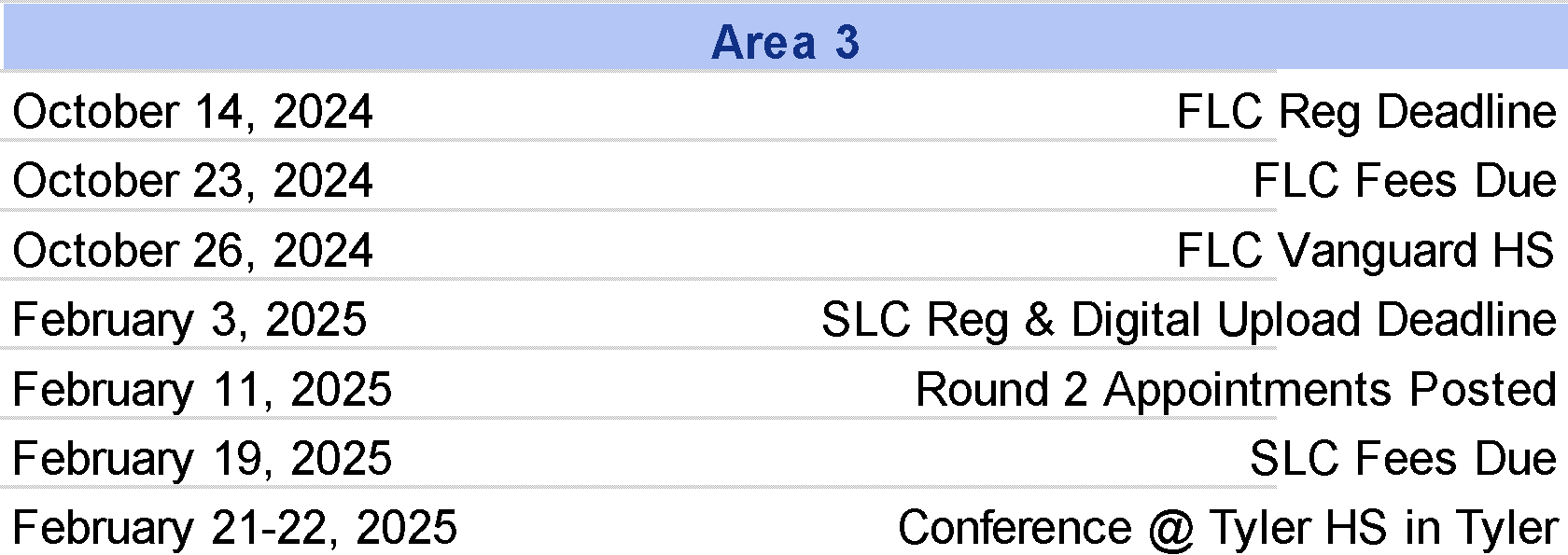 Area 4
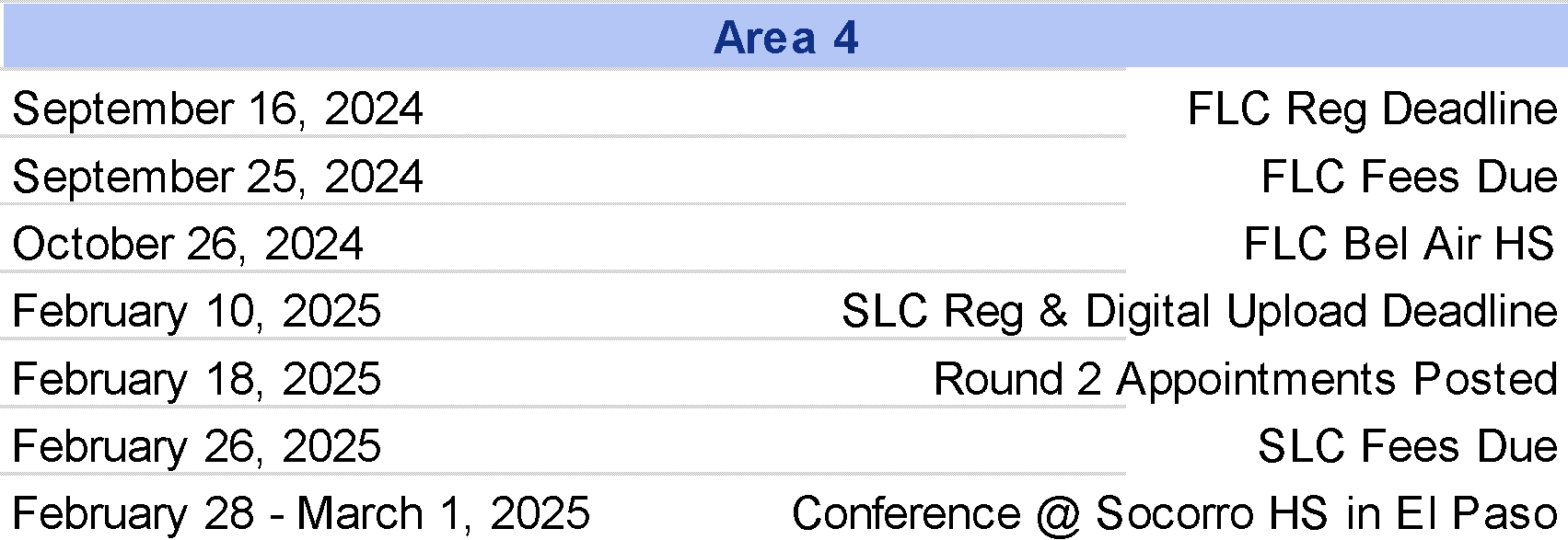 Area 5
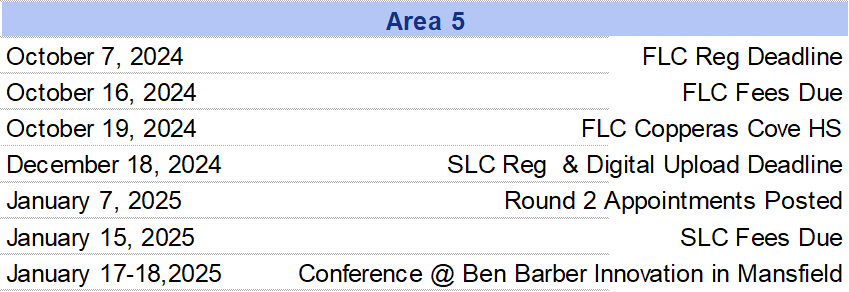 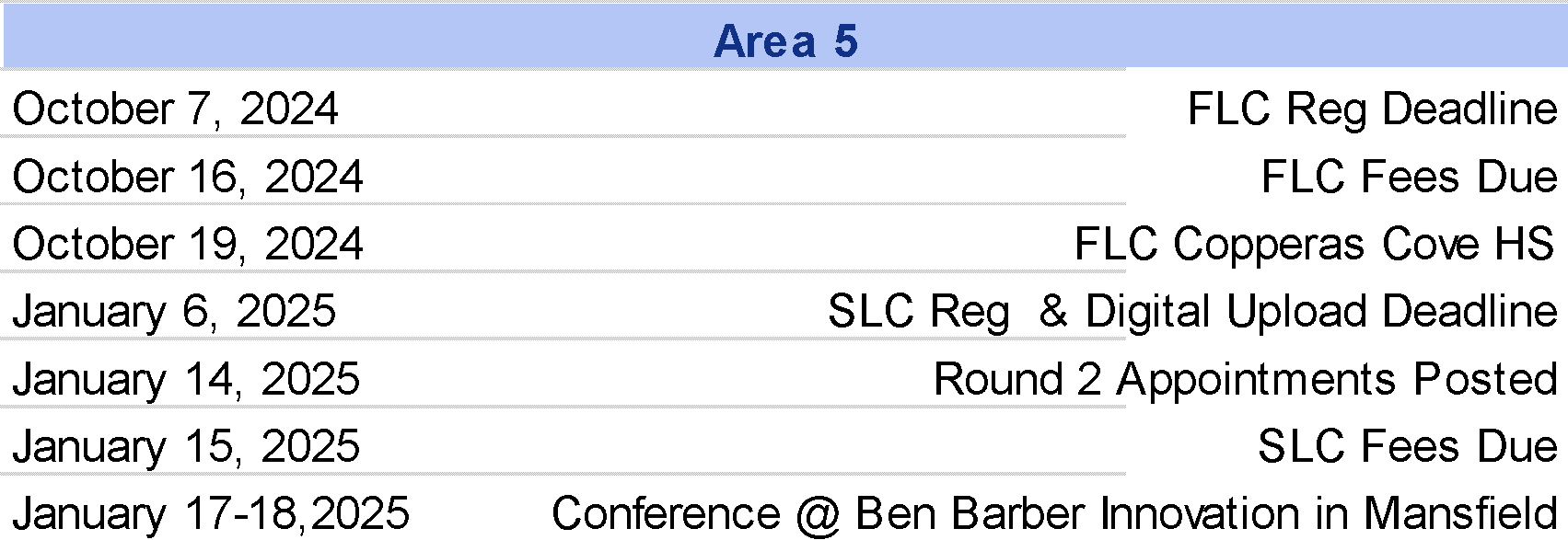 Area 6
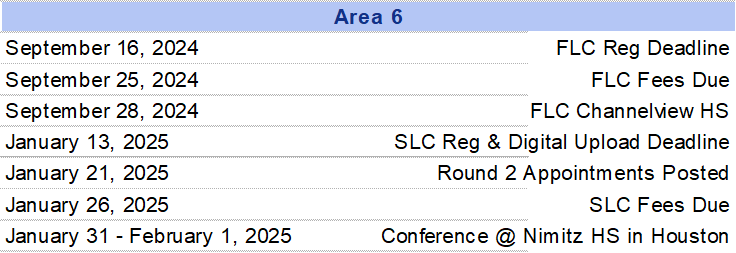 Area 7
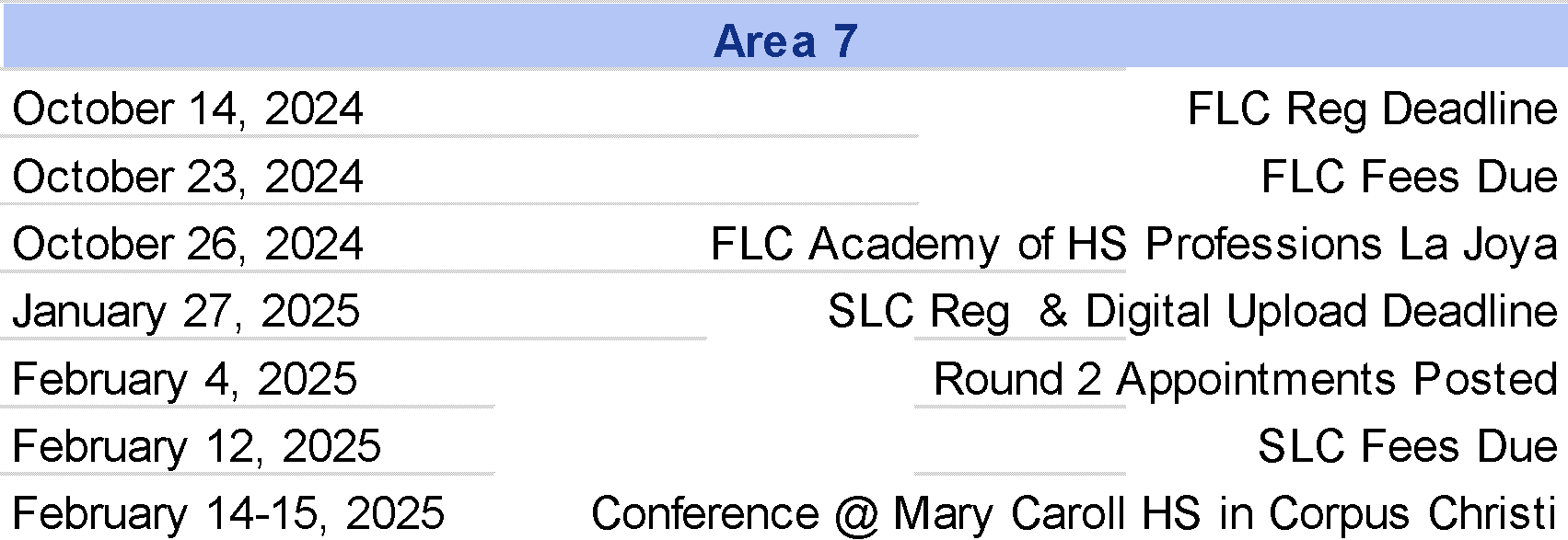 Online Testing
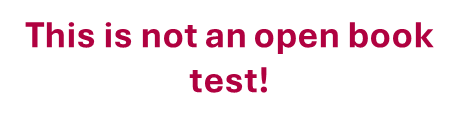 Do not overwhelm your proctors
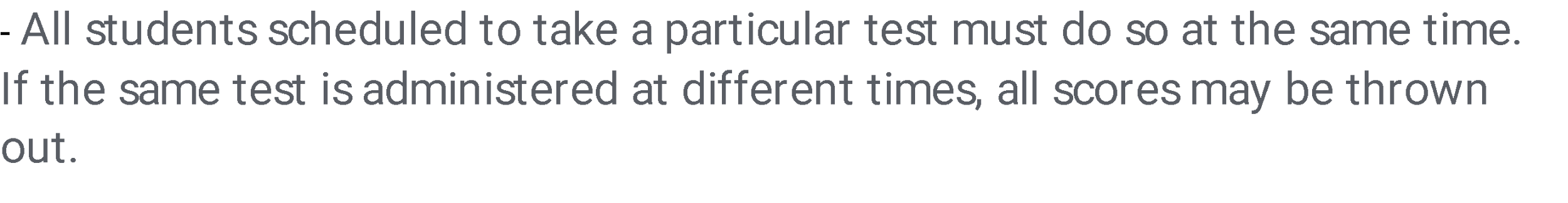 Advisors are *not* allowed to see testing materials.
Advisor should make a schedule of tester to include date and time for your proctors
Online Testing
Special instructions will be emailed to your proctors.  


We are also looking into a lock down browser.   We will send instructions to your IT Personnel.
Digital Uploads
NO UPLOAD REQUIRED
Clinical Specialty 	
Community Awareness
Family Medicine Physician
Researched Persuasive Writing and Speaking
IMPORTANT NOTE: BRING PAPER COPIES FOR JUDGES
Digital Upload
NEED TO UPLOAD PREJUDGING TO TOP 10
Health Career Photography
Health Career Display
Finalist bring display for Round 2
Finalist bring completed official portfolio for Round 2
Health Education
Medical Innovation
Interviewing Skills
May bring note cards (optional)
Finalist bring Display for Round 2
Digital Upload
NEED TO UPLOAD PREJUDGING TO TOP 10
Mental Health Promotion
MRC Partnership
Researched Poster
Finalist will need to bring poster to Round 2
Finalist need to bring copy of the team’s portfolio for judges to review
Finalist will need to bring their own electronics per guidelines to use in presentation
Public Health
Job Seeking Skills
Public Service Announcement
May bring note cards (optional)
Finalist will need to bring their own props/electronics per guidelines to use in presentation
New Big HOSA Fee Structure
Washington Leadership Academy
2025 ILC
Nashville TN
June 18-21, 2025
$125
September 27-30, 2024 
$600
Credit Card Policy
Beginning August 2024 a fee of 4% of the total purchase price will be added to credit card payments
Texas HOSA Fee Structure
Fall Leadership Conference
Online Testing
Remains the same $20
Increased to $10 per test
State Leadership Conference
Spring Leadership Conference
Remains the same $35.00
Increased to 
Advisor $45
Student $80
ATC Tests $10 per test
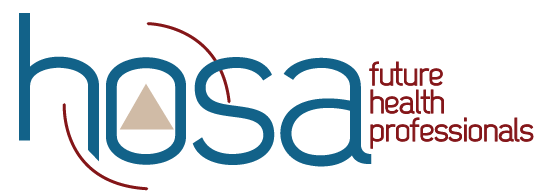 New Look and New Place for Texas  HOSA GuideLines
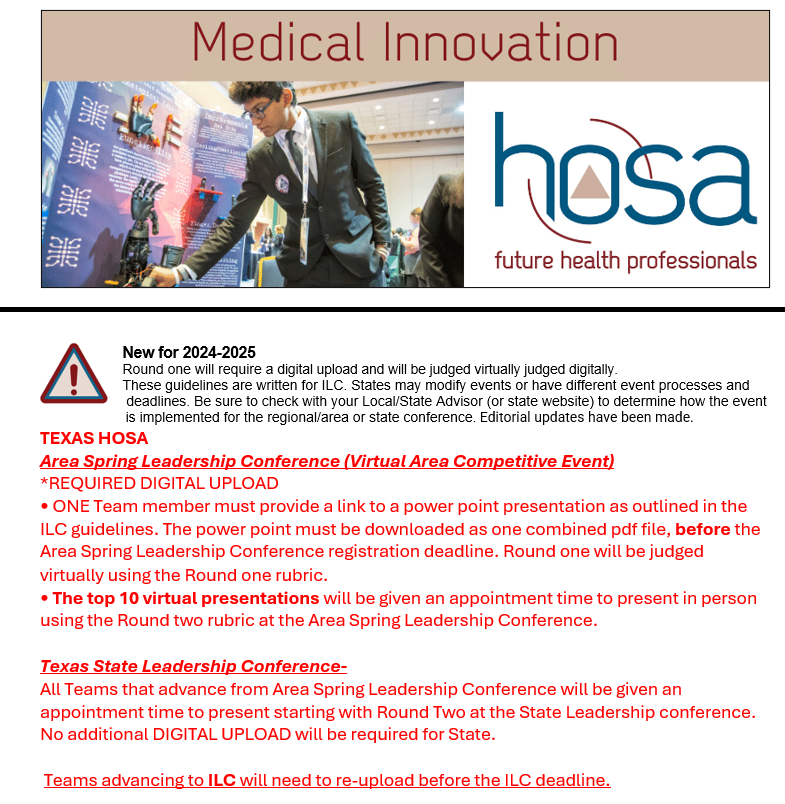 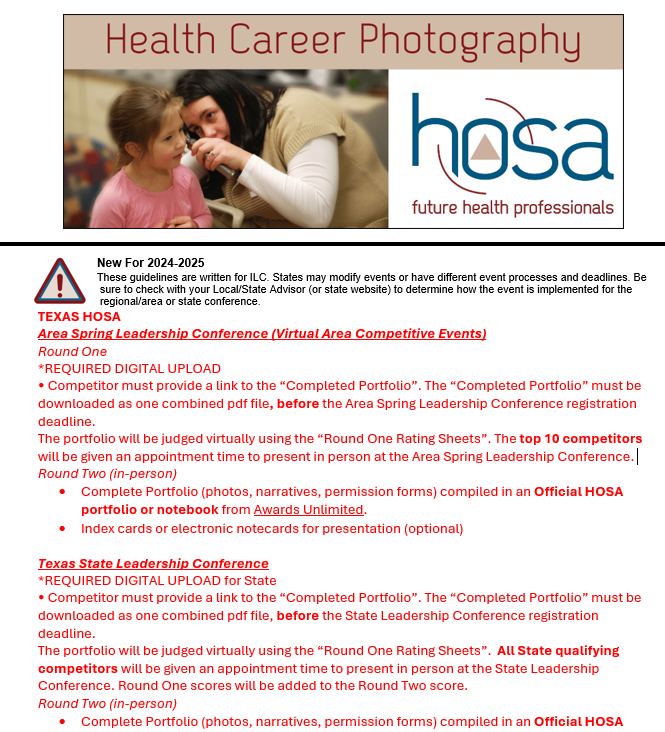 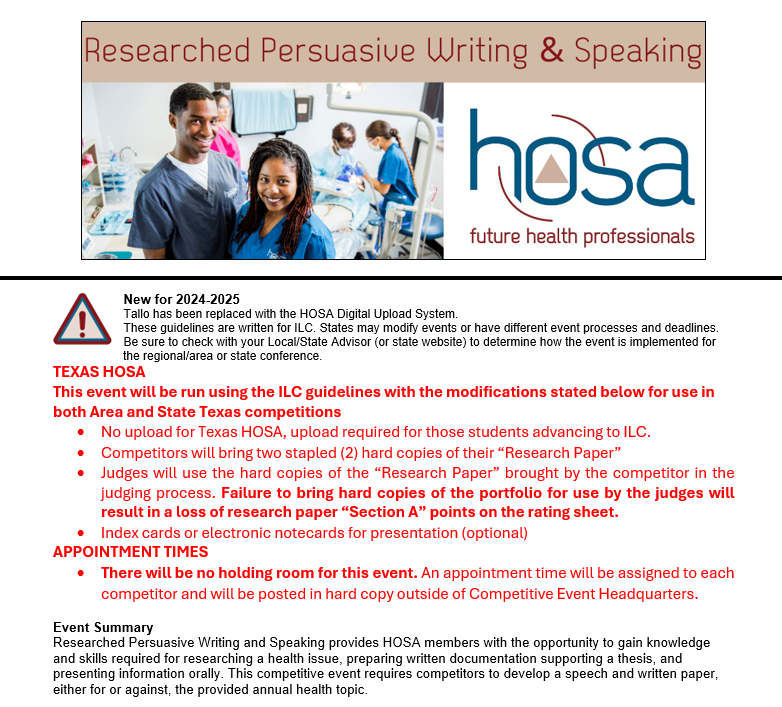 IEP/Accommodations  CHANGES
DOWNLOAD ONLY REQUIRED AT THE FIRST LEVEL OF COMPETITION
Personal Care 
Life Support Skills
Interviewing Skills
Speaking Skills
COURTESY  CORP  CHANGES
Advisors will bring one of their own students to act as a timer/runner for their competition
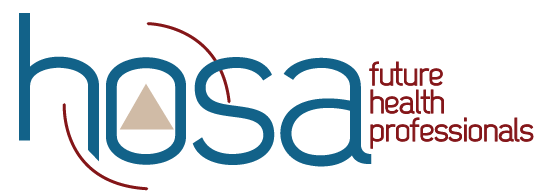 Thank you!